VERSUS2 Priority ProjectReport
Adriano Raspanti
VERSUS2 Priority Project
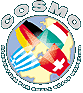 Highlights of phase2 (from 2009 GM)
PHASE 2: COSMO year 2010

Priorities from VERSUS workshop in Langen in march.ù

3 groups of priorities: A, B,C

2010: some selected “A” priorities by WG5

2011: remaining A and B+C priorities

If not enough or need for more requirements  extension 2012 ?
VERSUS2 Priority Project
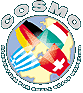 Phase2
PHASE 2: COSMO year 2010
 
Task 0: Help Desk, bugs fixing activities and release of VERSUS update

Main Activities 
Help Desk activities for VERSUS users
Software maintenance
Activity of bugs fixings and test/release of package updates to be delivered to the users through ftp
Patches test on at least another Installed package


Successful:  around 1000 mails (only incoming) in one year 
VNC Connection with DWD; 
Approximate statistics: 10% NMA, 10% IMGW, 15% MCH, 15% RHM, 20% DWD, 25% HNMS (test patches task included)
Time planned for Help Desk was underestimated
VERSUS2 Priority Project
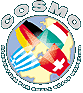 Phase2
PHASE 2: COSMO year 2010
 
Task 0: Help Desk, bugs fixing activities and release of VERSUS update

Main Problems:

 Installation of the main package on more complex architecture (MCH, DWD)
 Installation of Patches on more complex architecture
 Tuning of the DB
 Availability of BUFR
 Difficulties in understanding Functionalities of the system
 Attempts to customize the installation (leading to some problems)
 Lack of continuity in communication from members while solving the problems by Help Desk
 Not perfect organization of communication between HD and members
VERSUS2 Priority Project
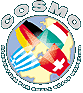 Phase2
PHASE 2: COSMO year 2010
 
Task 0: Help Desk, bugs fixing activities and release of VERSUS update

Status of VERSUS:

USAM: operational (Arpa-SIM: installed, ARPA-Piemonte: Installed)
HNMS: operational
NMA: operational
IMGW: operational
RHM: installed, pre-operational mode. Some main functionalities tested.
DWD: installed, pre-operational mode. All main functionalities tested 
MCH: installed. Some of the functionalities tested don’t work properly

Requests for different and/or more requirements, some of them crucial
VERSUS2 Priority Project
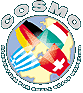 Phase2
PHASE 2: COSMO year 2010
 
Task 0: Help Desk, bugs fixing activities and release of VERSUS update

Requests for different and/or more various requirements

Will  LEAD to

Some additional tasks in Phase 3 (see later)
VERSUS2 Priority Project
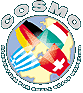 Phase2
PHASE 2: COSMO year 2010
 
Task 1: Implementation of COSI global Index  COMPLETED
VERSUS2 Priority Project
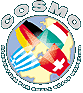 Phase2
PHASE 2: COSMO year 2010
 
Task 2: Implementation of weather type dependent verification and improvement of CV.

Task 2a: Preparation of a Guidelines document  (WDV): a part of the Guidelines document for forecaster with WG4

Task 2b: Conditional verification on different space/time: POSTPONED

Task 2c: Development of VERSUS software modules for WDV: COMPLETED and under test
VERSUS2 Priority Project
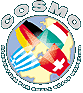 Phase2
PHASE 2: COSMO year 2010
 
Task 3: Use of new Observation data
merged with
Task 7: Preparatory work on feedback files (FF) implementation


Versus workshop in Langen march 2010 decided the use of FF for Upper air verification for a number of different type of upper air observation in order to complete TEMP (already fully operational) and also radar data (deal with huge amount of data)

TASK 3 has been “deleted” as an obsolete task and absorbed by TASK 7 in phase 2 and Task 3 on Phase 3 (later)

DWD and USAM work intensively before summer for task 7 and a Reference document for FF implementation (Feasibility Study for FF) has been delivered
VERSUS2 Priority Project
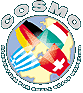 Phase2
PHASE 2: COSMO year 2010
 
Task 7: Preparatory work on feedback files implementation
Feedback files contain the observation and their deviation from forecasts for analysis and whole model runs. They do not contain only traditional observation and include information on data quality and status. Their implementation will result really useful for verification purposes, provided that all COSMO member will be able to carry out feedback files from their operational and experimental runs.
This task is a prerequisite for Phase 3 implementation of FB files.

Main Activities
Task7a: Fully description of feedback files: COMPLETED (Doc. Feasibility Study)
Task7b: Implementation of loader module for feedback files in VERSUS system (creation of tables, php modules...) to be integrated in VERSUS_FE loader: ALMOST COMPLETED, loader application to be implemented.
VERSUS2 Priority Project
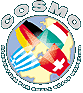 Phase2
PHASE 2: COSMO year 2010
 Task 4: Use of gridded observation (analysis fields)
 
Main Activities
Task4a: Individuation of some aggregation methods for standard scores: DELETED
Task4b: Implementation of Loader module for gridded observation (GRIB coded): almost COMPLETED
Task4c: Detailed documentation of Fuzzy verification toolbox for its integration and implementation in VERSUS package: COMPLETED
Task4d: Re-writing Fuzzy IDL code in C code: almost COMPLETED (need of comparison phase with the old IDL package)
Task4e: Implementation of Fuzzy toolbox and updating of WEB GUI accordingly: PENDING
VERSUS2 Priority Project
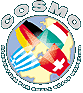 Phase2
PHASE 2: COSMO year 2010

 Task 5: Identification of scores for Ensemble and probabilistic forecasts
This task is a prerequisite for Phase3 where loader module for probabilistic forecasts and probabilistic scores verification will be implemented.

Main Activities
Task 5: Identification and full description of probabilistic scores to be implemented with description and example plots to be implemented for these probabilistic score : ALMOST COMPLETED, POSTPONED OCTOBER 2010
VERSUS2 Priority Project
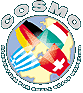 Phase2
PHASE 2: COSMO year 2010
 
Task 6: Production of common statistical scores and scores graphic
Requirements for Common scores plots from WG5 Coordinator

Main Activities

Pre-Task: Software for plots: COMPLETED
Task6a: Preparation of data to be sent to the responsible member: COMPLETED 
Task6b: Production of seasonal common scores plots and preparation of presentation for GM: COMPLETED
VERSUS2 Priority Project
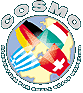 Phase2
PHASE 2: COSMO year 2010
 
Task 8: Statistical features like confidence intervals and the Bootstrap method

Main activities: Implementation of CI and BM and others possibly using “R” Verification package. Analysis of the package and inclusion in VERSUS or development of a new modules: ALMOST COMPLETED, new module to be tested and implemented in the system soon
VERSUS2 Priority Project
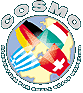 PHASE 3: COSMO year 2011
VERSUS2 Priority Project
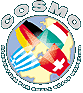 Outlook Phase3
PHASE 3: COSMO year 2011
Task 0: Help Desk, bug-fixing activities and release of a VERSUS update

Main Activities 
Help Desk activities for VERSUS users
Software maintenance
Test/release of package and Manuals updates to be delivered to the users
 Stress test of the system (definition of benchmark)

Deliverables
Package updates: COSMO year 2011

Estimated resources
0,5 FTEs for PL and PL team
0,15 FTEs for HNMS
0,1 FTE for ? (stress test of the system)

Expected Start: October 2010
VERSUS2 Priority Project
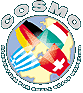 Outlook Phase3
PHASE 3: COSMO year 2011
Task 1: Improvement of VERSUS security, “plug&play” installation and Web pages

From the experience of several partners, improvements are needed regarding the security of the VERSUS software in a complex environment as well as installation procedures for new versions and patches and, finally, Web GUI search pages.


Also, a back-up procedure to prevent disasters and data loss has to be assessed.
Requirements discussed during the GM parallel sessions and VERSUS workshops, having as starting points documents from MCH and DWD and comments from other partners.
VERSUS2 Priority Project
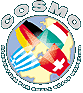 Outlook Phase3
PHASE 3: COSMO year 2011
Task 1: Improvement of VERSUS security, “plug&play” installation and Web pages

Main Activities

Task 1a: Collection of requirements
Task 1b: Implementation of improved security of the system
Task 1c: Development of a new installation and patch update procedures
Task 1d: Development of back-up functionalities for the DB
Task 1e: Review of Web GUI search pages for improved functionality

Deliverables
Task 1a: GM up to end of September
Update of VERSUS package: January 2011

Estimated resources
0,14 FTEs for all COSMO countries to prepare and review the description of requirements (0.02 each): Task 1a
0,05 FTE PL team: Task 1b
0,05 FTE PL team: Task 1c
0,05 FTE PL team: Task 1d
0,15 Task 1e; 0,05 FTE for HNMS for review of Web pages; 0,1 FTE PL team for implementation of new pages.

Expected Start: September 2010.
VERSUS2 Priority Project
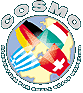 Outlook Phase3
PHASE 3: COSMO year 2011
Task 2: Final Implementation of Feedback Files in VERSUS
The use of Feedback Files (FF) is important to improve upper air verification and Conditional Verification activities where large amounts of data must be manipulated.
A feasibility study on how to proceed with the implementation of FF has been created by the PL team and reviewed by DWD in July 2010 and the new Database Structure for FF has been created by PL team.
Software by DWD to upload FF data is under investigation at the moment.
Main Activities
Task 2a: Implementation of Loader module for FF
Task 2b: Creation of new Web GUI for FF 
Task 2c: Conditional Verification for data from FF (Requirements by DWD)
Task 2d: Stand-alone tool for FF creation for all partners with Documentation
Task 2e: Dedicated test phase for FF tool implementation and FF functionalities in VERSUS
Deliverables
Update of VERSUS package with the new functionalities. Deadline: March 2011
Tool for FF by DWD for all partners. Deadline: December 2010
Estimated resources
0,05 FTE for PL Team: Task 2a
0,1 FTE for PL Team: Task 2b
0,15 FTE for PL Team: Task 2c
0,1 FTE for DWD: Task 2d
0,05 FTE for DWD: Task 2e Functionalities in VERSUS; 0,05 ??? Task 2d test of FF tool.
Expected Start: September 2010
VERSUS2 Priority Project
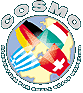 Outlook Phase3
PHASE 3: COSMO year 2011
Task 3: Improvement of graphical representation of scores
VERSUS already provides some basic representation of statistical scores developed using the JpGraph package. Improvements and new plots can be added using  “R” language. 
Input data coding for new plots or modification to the existing code for the creation of new plots should be based on the actual VERSUS data model for obs, fcs and statistical scores.
Main Activities
Task 3a: Survey and collection of requirements for new graphics and improvements of existing graphics from the partners for both surface and upper air. Review of R package plots availability and compliance with requirements and their full description for VERSUS implementation (input data format and expected output)
Task 3b: Creation of new plots, if any, based on the requirements using “R” or JpGraph. Fulll description of data input. Test phase.
Task 3c: Implementation in VERSUS system (interface with database) 

Deliverables
Updates of VERSUS package with the new functionalities. Deadline: June 2011
Estimated resources

0,02 FTE for PL team for survey and editing of requirements; 0,05 for ??? Review of R package based on requirements: Task 3a
TBD FTE for ????: Task 3b
0,1 (TBD) FTE for PL Team: Task 3c

Expected Start: September 2010
VERSUS2 Priority Project
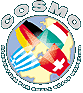 Outlook Phase3
PHASE 3: COSMO year 2011
Task 4: Implementation of Probabilistic Scores 
Following the Guidelines from TASK5 – Phase 2, Probabilistic Scores will be implemented, possibly using the “R” verification package. A capability of the software to handle ensemble forecasts and verifying them through the deterministic approach, has already been added in the last version of VERSUS.
Main Activities
Pre-Task 4: Delivery of the reviewed EPS Document
Task 4a: Comparison between the Guidelines and the “R” verification package documentation, including graphics
Task 4b: Full description of R code and associated graphics (from the Guidelines) 
Task 4c: Implementation of “R” package in VERSUS with documentation (or other software code)
Task 4d: Creation of new Web pages for GUI
Deliverables
Pre-Task 4, Deadline: End of October 2010
Task 4a, 4b: Complete description of the package and its compliance with the Guidelines. Deadline: March 2011.
Task 4c, 4d: Update VERSUS with new features for Probabilistic scores: Deadline: September 2011
Estimated resources
0,05 FTE for HNMS: Pre-task 4
0,05 FTE for HNMS: Task 4a
0,12 FTE for RHM: Task 4b
0,2 FTE for PL Team: Task 4c, 4d
Expected Start: January 2011
VERSUS2 Priority Project
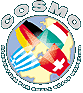 Outlook Phase3
PHASE 3: COSMO year 2011
Task 5: Fuzzy Verification Toolbox and Object-oriented Verification
The use of gridded observations (analysis field) is crucial to apply special verification methods for very high-resolution models, such as Fuzzy verification (through the use of Fuzzy toolbox) and object-oriented verification (MODE and SAL).
Main Activities
Pre-Task 5: Completion and test of standard verification with gridded analysis
Task 5a: Test and documentation of C version of Fuzzy Toolbox developed by Romania. Creation of graphics (from High- Resolution Verification Priority Project  Report) using “R”.
Task 5b: Implementation in VERSUS system
Task 5c: Feasibility study on the implementation of SAL and other methods objected oriented (from MET software e.g.). Complete description for possible implementation in VERSUS (e.g. input and output data). 
Deliverables
Pre-Task 5, software update: Deadline: December 2010.
Task 5a, Documentation of the package and the test phase: Deadline November 2010
Task 5b, software update: Deadline May 2011
Task 5c: Document on feasibility and usefulness of SAL and other object-oriented methods: Deadline June 2011
Estimated resources
0,05 FTE for ???: Task 5a
0,15 FTE for PL Team: Task 5b
0,1 FTE for ????: Task 5c
Expected Start: October 2010: Task 5a, 5c. December 2010: Task 5b.
VERSUS2 Priority Project
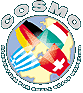 Outlook Phase3
PHASE 3: COSMO year 2011

Priority Task: Production of common statistical scores and score graphics
Requirements for common scores plots from WG5 Coordinator

Main Activities
PTask a: Preparation of data to be sent to the responsible member;
PTask b: Production of seasonal common scores plots and preparation of presentation for GM using the scores produced by the members;

Deliverables
A complete set of common plots following specifications of WG5 Coordinator. 
Deadline: end of July 2011 for SON, DJF and MAM seasons. Beginning of September 2011 for JJA 2011 (depending of the beginning of next GM).

Estimated resources
0,18 FTE for all the COSMO members (0.03 each) to prepare data to be collected by the responsible member:  PTask a
0,1 FTE for Poland for collection of scores data from all COSMO members, production of plots using application implemented by PL Team (in 2010) and preparation of a presentation for GM, following specification from WG5 Coordinator: PTask b.

Expected Start: December 2010.
VERSUS2 Priority Project
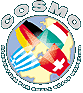 Tentative contributions Phase3